ГБУ ДО ЦДО «ЭКОМИР» ЛО
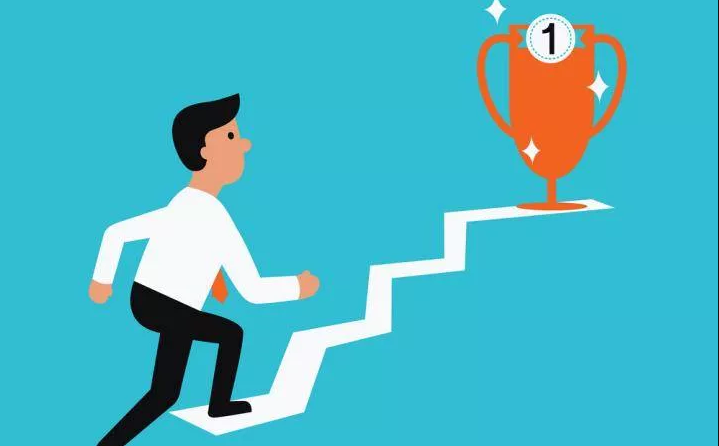 Итоговый этап. Презентация результатов работы
Лаборатория успеха
Группа 1
Липецк, 2020
Как сделать презентацию?
Как подготовить текст защиты проектной работы?
Рекомендации по созданию презентации
При создании презентации придерживайтесь единого стиля оформления
Избегайте стилей, которые будут отвлекать зрителей от самой презентации.
Помните, что презентация – это не доклад, это ваш помощник, который наглядно покажет то, о чём вы говорите!
Избегайте лишних («пустых»), ненужных слайдов. Не вставляйте слайды, на которые не будете обращать внимание.
По возможности не используйте анимационных эффектов.
Используйте короткие слова и предложения (тезисы); не старайтесь, чтобы было много текста на одном слайде. Делайте заголовки, привлекающие внимание.
При размещении на слайде графических объектов (!) проследите, чтобы им сопутствовали: подпись (внизу, по центру), желательно источник (откуда взята информация) и единицы измерения (тонны, годы, мм и пр., если таковые есть).

Рекомендуемые программы для сохранения презентаций: Microsoft Office PowerPoint и PDF.
Рекомендации по созданию презентации
Для заголовков используются шрифты – не менее 24, для информации – не менее 18. Не смешивайте разные типы шрифтов в презентации. Для выделения информации используйте курсив, жирный шрифт или подчеркивание. 
Чередуйте (по возможности) слайды с разной информацией: текстовой, графической (рисунки, фото, диаграммы, графики, схемы и пр.)
Не делайте слишком много слайдов, чтобы не затянуть свое выступление, чтобы присутствующие на защите от него не устали, а только заинтересовались темой вашего доклада.
Чтобы разом обозначить границы своего выступления можно вторым слайдом (после темы) пустить ключевые моменты – план выступления, тогда присутствующие сразу будут знать, о чем вы будете говорить, и когда ваша речь закончится.
Презентация результатов работы
Титульный лист презентации.
Какая информация должна быть размещена на титульном листе:
полное название образовательной организации, на базе которой проводилась работа;
тема работы;
ФИО автора, класс, школа;
ФИО руководителя работы, его должность и место работы;
населенный пункт,
где была выполнена работа
и год выполнения проекта
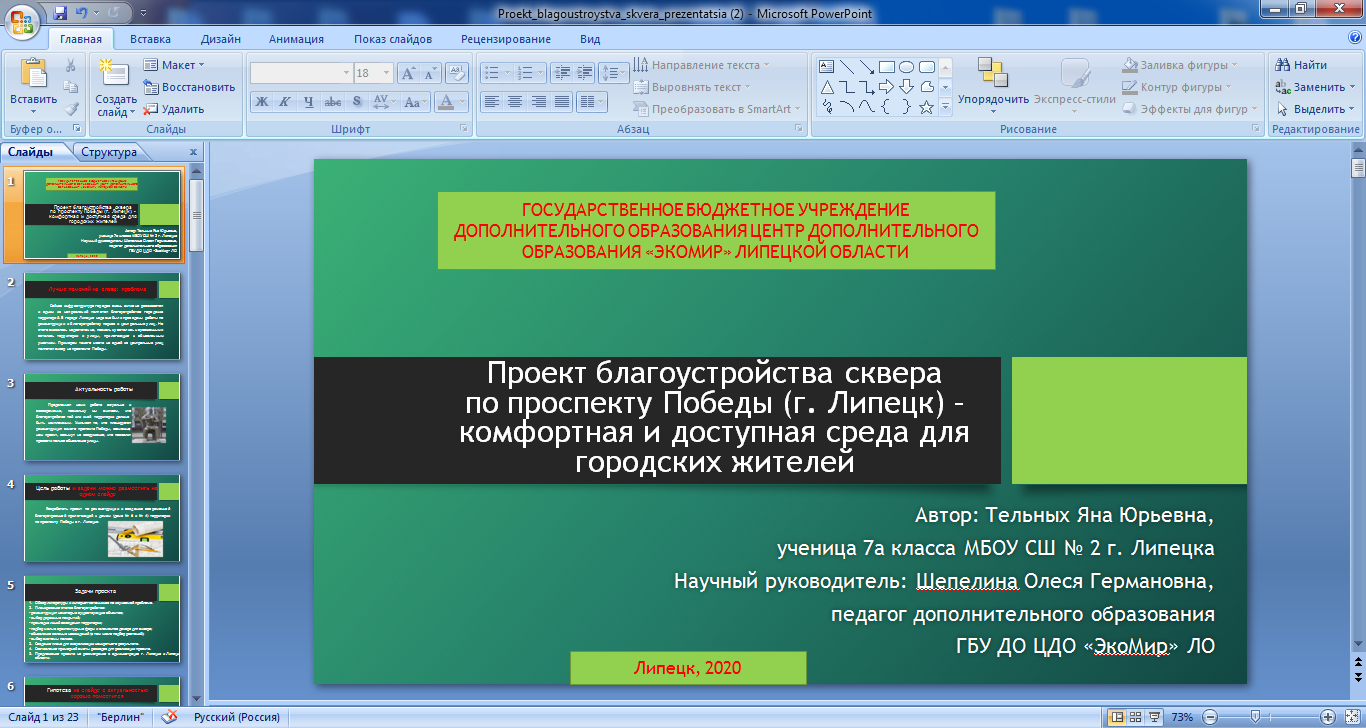 Презентация результатов работы
Последовательность информации на слайдах в презентации:
актуальность, проблема работы;
объект и предмет исследования:
цель и задачи;
гипотеза;
теоретическая и практическая значимость;
методы работы;
основные данные, полученные в ходе работы над проектом;
выводы по работе;
перспективы развития проекта.
На 6 минут выступления достаточно 10 – 15 слайдов.
Рекомендации по составлению текста защиты
При составлении текста выступления необходимо 
сначала представиться, выделить основные методологические характеристики: тема, объект и предмет, цель и задачи, методы работы.
Текст должен быть:
- целенаправленным и связанным,
- полностью освещать предмет,
- обладать ясным, четким, общенаучным, доступным языком.

НЕ УПОТРЕБЛЯЙТЕ СЛОВ, ЗНАЧЕНИЕ КОТОРЫХ ВЫ НЕ ЗНАЕТЕ!
Рекомендации по составлению текста защиты
Чтобы ваше выступление было интересным, доходчивым и представляло выполненную вами работу наилучшим образом, рекомендуется воспользоваться советами, изложенными ниже.
При подготовке к защите работы помните, что ваш доклад должен отвечать на следующие вопросы:
· Цель и задачи проектной работы. Гипотеза. Объект и предмет исследования. 
· Степень разработки данной проблемы по литературным данным.
· Где и когда проводились исследования?
· Какие методы использовались и почему?
· В каких условиях проводилась работа?
· Какие результаты получены?
· Каким образом вы объясните полученные вами результаты?
· Какие выводы сделаны? Подтверждена ли гипотеза?
Ответить на данные вопросы (в указанной последовательности) необходимо при защите любого исследовательского проекта.
Рекомендации по составлению текста защиты
При подготовке выступления следует учесть, что доклады не читают по тексту, а рассказывают. Поэтому необходимо подготовить конспект (план) выступления. В качестве такового можно использовать тезисы вашей работы с подчёркнутыми в них основными мыслями.
Чтобы говорить без «бумажки», не стоит заучивать текст выступления наизусть. Гораздо полезнее понять, что именно требуется рассказать и выбрать из отчёта основные цифры, факты и утверждения, раскрывающие суть выполненной работы.
Презентация (диаграммы, графики, схемы, таблицы и т.п.), используемая вами при выступлении, должна быть легко читаема и чётко  видна и понятна без дополнительных объяснений. 
Во время выступления обращайте внимание слушателей на слайды, с указанной на них информацией.
Во время выступления смотрите на своих слушателей, лишь по необходимости заглядывая в конспект (план) выступления.
Рекомендации по составлению текста защиты
Старайтесь уложиться в регламент , отведенный на защиту работы. Для этого полезно потренироваться заранее, засекая время. Сокращать доклад можно, убирая из него все то, что не соответствует плану выступления.
Не бойтесь вопросов, так как они обычно (как из зала, так и от жюри) задаются не для того, чтобы уличить вас в незнании, а для того, чтобы лучше понять суть вашей работы. Кроме того, наличие вопросов свидетельствует о том, что сказанное вами заинтересовало слушателей. Отвечая на вопросы, вы можете показать свой уровень владения материалом. Не упускайте такую возможность!
Выступая, помните, что вы имеете, по крайней мере, два преимущества. Во-первых, вы рассказываете об интересующих вас исследованиях или опытах тем, кому это также весьма интересно, а во-вторых, вы лучше всех владеете данным материалом, так как никто, кроме вас (не считая соавторов и руководителя), эту работу не выполнял.
Свое выступление необходимо рассматривать как обмен опытом работы с коллегами по интересующей вас тематике. Не надо волноваться, вы обязательно успешно защитите свою работу!
Как грамотно ответить на  вопрос?
Умение красиво отвечать на вопросы, так же как и умение от них красиво уходить - характеризует умного, эрудированного, грамотного и тактичного человека.
Очень важно, в первую очередь, поблагодарить человека за интересный, заданный им вопрос. Если вопрос, на ваш взгляд, не является таковым, то можно подчеркнуть положительную черту собеседника, характеризующую его начитанность, осведомленность, компетентность... Например: «как красиво был задан вопрос…». Именно такое начало диалога вызовет у оппонента приятные ощущения, что положительно скажется на отношении к докладчику.  И, возможно, если он не до конца будет удовлетворен  ответом, не станет «заваливать» дополнительными вопросами.
Если непонятна суть вопроса, общепринято задавать уточняющие вопросы. Никто не требует мгновенного ответа, можно подумать, не забывая, что приемлемая верхняя граница рассуждений – 30 секунд. Отвечать кратко и на поставленный вопрос. Использовать свои дополнительные материалы, опираться на наглядность. Ответив на поставленный вопрос, можно поинтересоваться, насколько человек, его задававший, удовлетворен  ответом – это может стать зарождением интересной дискуссии. И, наоборот, если  нет уверенности в своей правоте, не давать повода для дальнейших бесед.
Конечно же, самая сложная ситуация, когда выступающий не знает точного ответа на поставленный вопрос. В этом случае можно ответить таким образом:
- «Я точно не знаю, но думаю, что…»;
- « Это мы не оценивали, но можно попробовать предположить…»;
- «На данный момент я не могу точно ответить, но я посмотрю документацию и через неделю изложу свою точку зрения на школьном сайте».
УДАЧИ!СПАСИБО ЗА ВНИМАНИЕ!